Figure 1. Behavioral tasks. (A) Memory-guided saccade task. A peripheral target was briefly flashed (200 ms) during ...
Cereb Cortex, Volume 17, Issue 7, July 2007, Pages 1504–1515, https://doi.org/10.1093/cercor/bhl061
The content of this slide may be subject to copyright: please see the slide notes for details.
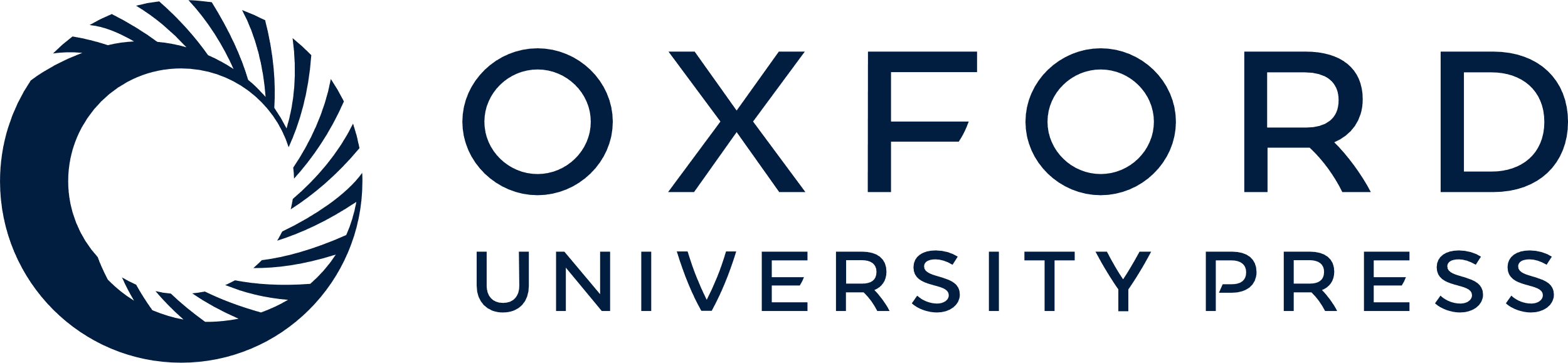 [Speaker Notes: Figure 1. Behavioral tasks. (A) Memory-guided saccade task. A peripheral target was briefly flashed (200 ms) during central fixation. Animals were required to maintain fixation and to remember the location of the target, then to make a saccade to the location after the fixation point was extinguished. The peripheral target reappeared 400 ms later and remained visible for an additional 800–1200 ms. (B) Visually guided saccade task. A peripheral target appeared at the time of fixation point offset. (C) Refixation task. A peripheral target disappeared 800 ms following the initiation of visually guided saccade. Monkeys were required to make a second, return, saccade to the location of the initial fixation without any visual guidance. FP, fixation point; Tg, peripheral target.


Unless provided in the caption above, the following copyright applies to the content of this slide: © The Author 2006. Published by Oxford University Press. All rights reserved. For permissions, please e-mail: journals.permissions@oxfordjournals.org]